Сегодня в ДОУ «Радуга» прошло мероприятия посвящённые ко Дню Защитников Отечества. Родители, работники и дети приняли самое активное участие. Все остались очень довольны! Спасибо Всем!!! С праздником Всех друзья!!!                                                                             2018г.
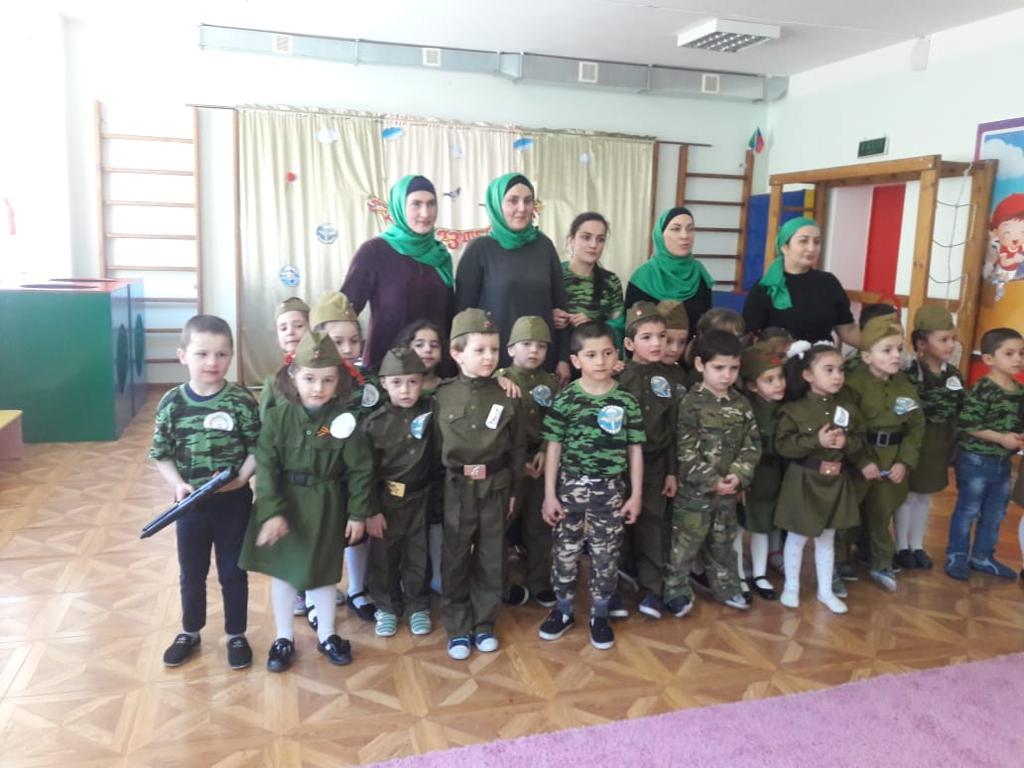